Здоровый образ жизни детей и молодежи: «Наше здоровье в наших руках»
Крюков Денис, ученик 8 «б» класса
Учитель физической культуры: Губарева Анастасия Васильевна
МКОУ «Средняя школа с углубленным изучением 
отдельных предметов г. Жирновска»
Самая большая ценность для человека – здоровье
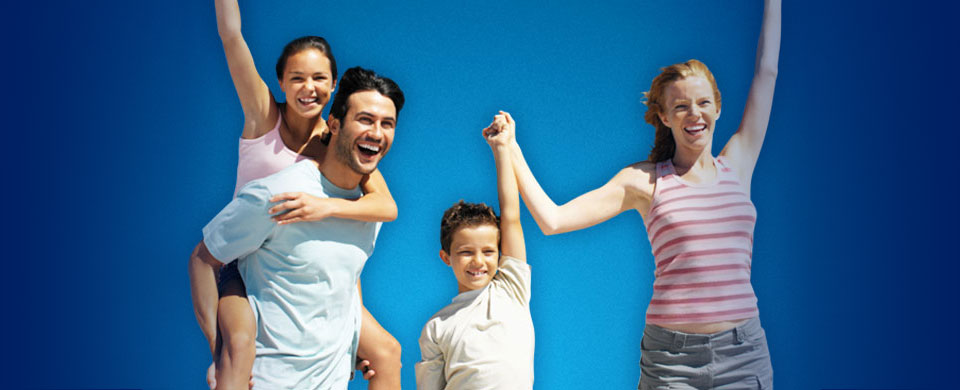 В преамбуле Устава Всемирной организации здравоохранения  здоровье  характеризуется как «состояние наибольшего физического психологического и социального благополучия, а не только отсутствие заболеваний и физических дефектов»
Это актуально!
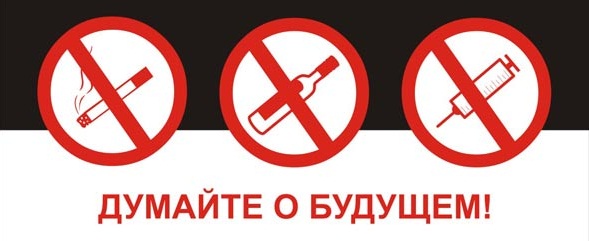 Этапы проекта
Подготовительный

Организационный

Практический

Заключительный
Цели  проекта
изучить теоретические аспекты здорового образа жизни
исследовать некоторые методы и формы оздоровления школьников
содействовать распространению здорового образа жизни
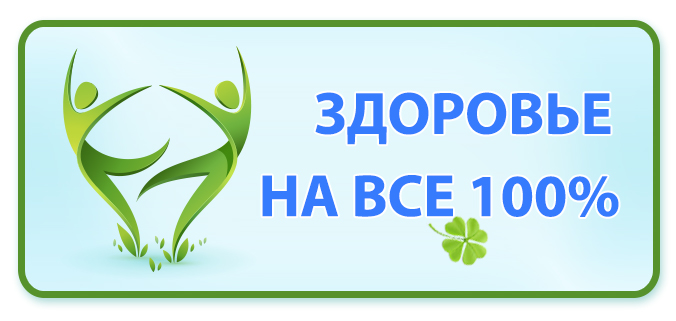 Проблемный вопрос:
Как  и с помощью чего сохранить и укрепить здоровье?
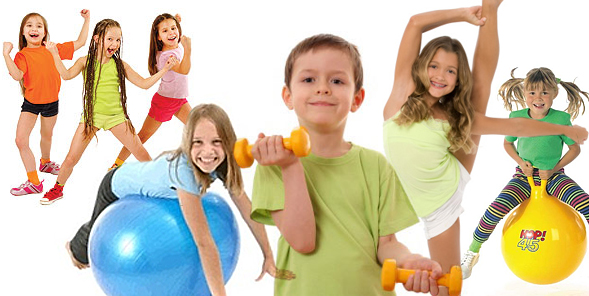 Предполагаемый результат
Формирование у учащихся представления об общих человеческих ценностях, здоровом образе жизни
Вовлечение учащихся в спортивные секции, занятия спортом.
Каждый человек наделён запасом жизненных сил, и их ровно столько, чтобы быть здоровым всю жизнь.
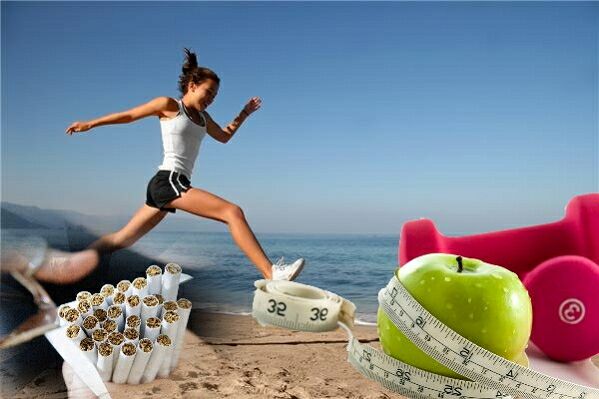 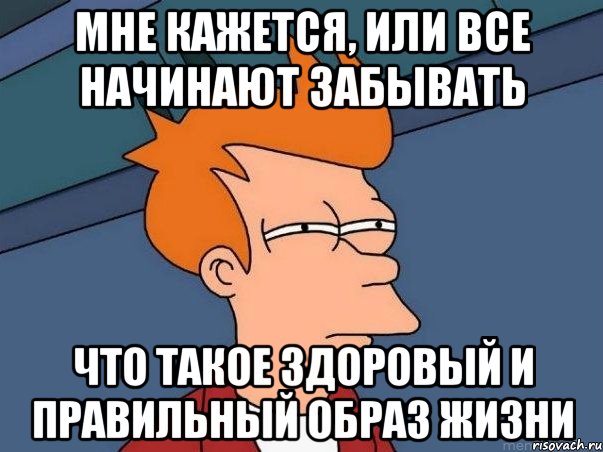 Но, к сожалению, дети и молодежь редко задумывается над тем, что такое здоровый образ жизни.
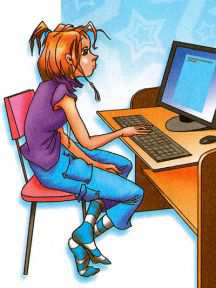 Гиподинамия - причина перенапряжений нервной системы, нарушений обмена веществ, ожирения, болезней коронарной системы.
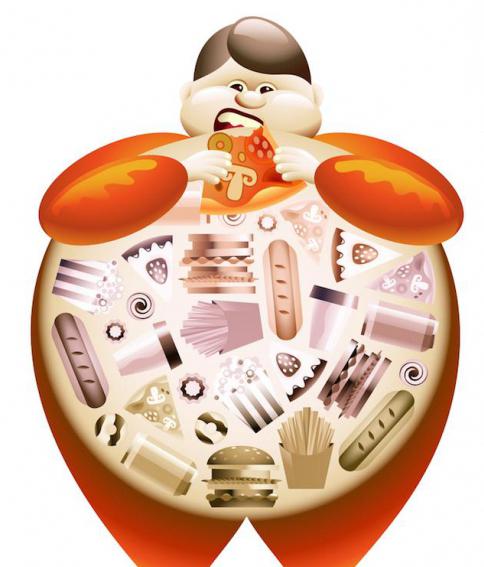 Я за здоровый образ жизни!
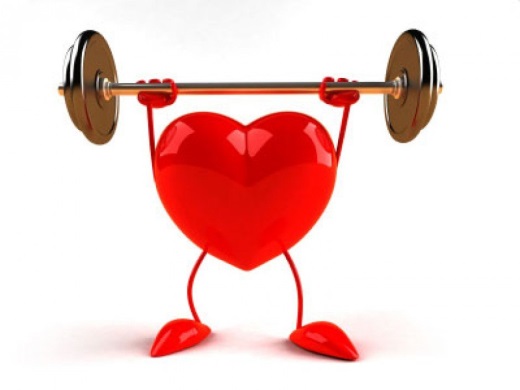 Здоровый образ жизни (ЗОЖ) – это жизнь в соответствии с законами природы и общества или жизнь в соответствии с биологическими и нравственными нормами.
Ничто не должно мешать естественному обновлению организма, а образ жизни должен способствовать его правильному росту и развитию.
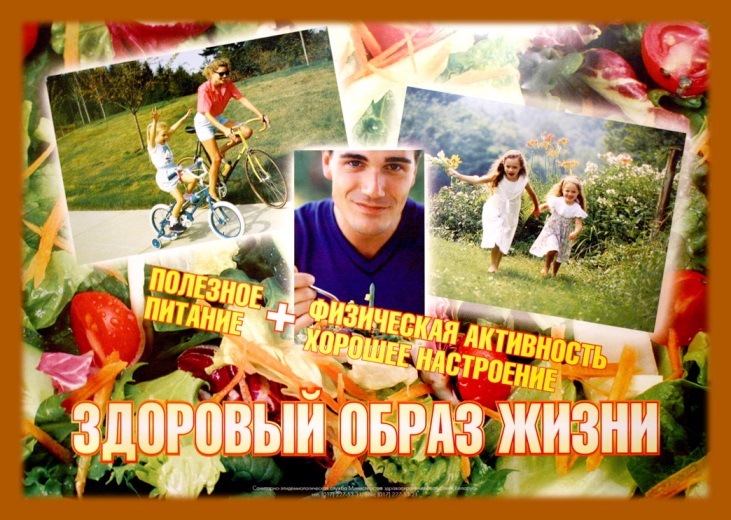 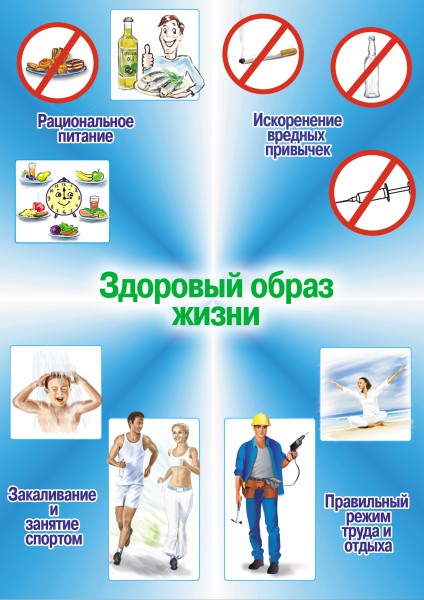 исследование
Методы и формы оздоровления
Обеспечение здорового ритма жизни
Физические упражнения
 Гигиенические и водные процедуры
Спецзакаливание
 Свето – воздушные ванны
Диетотерапия
Активный отдых
Профилактическая работа
 Консультативно – информационная работа
Физические упражнения, активный отдых
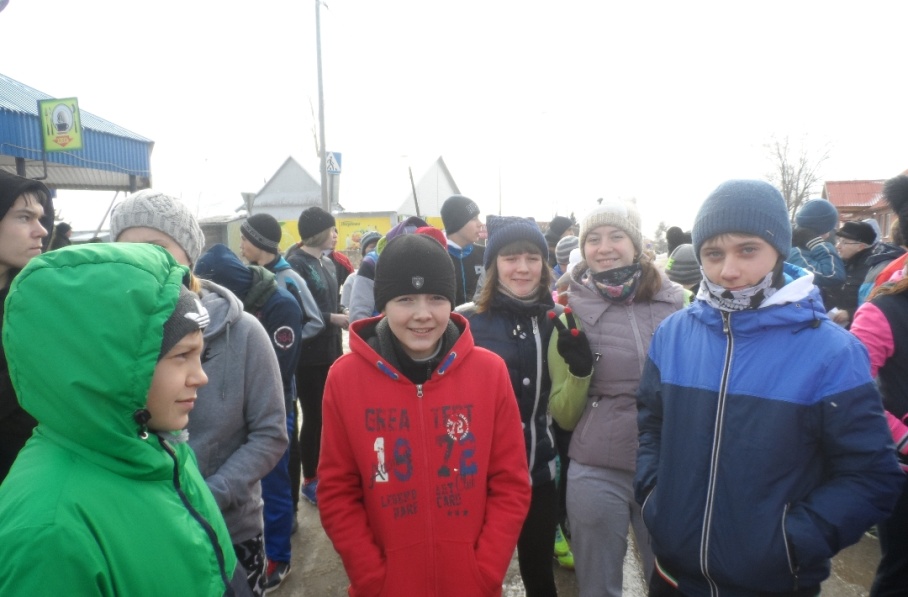 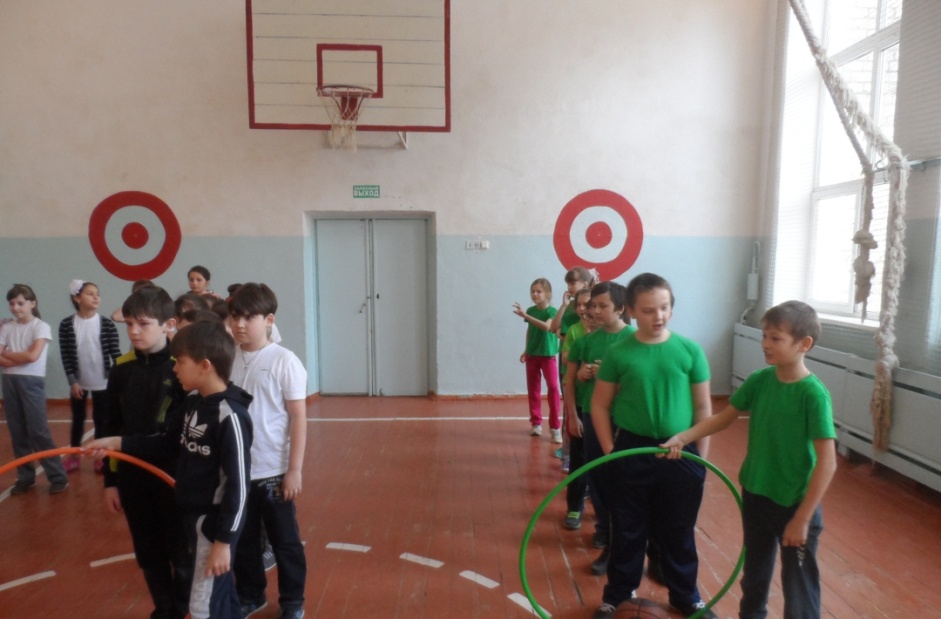 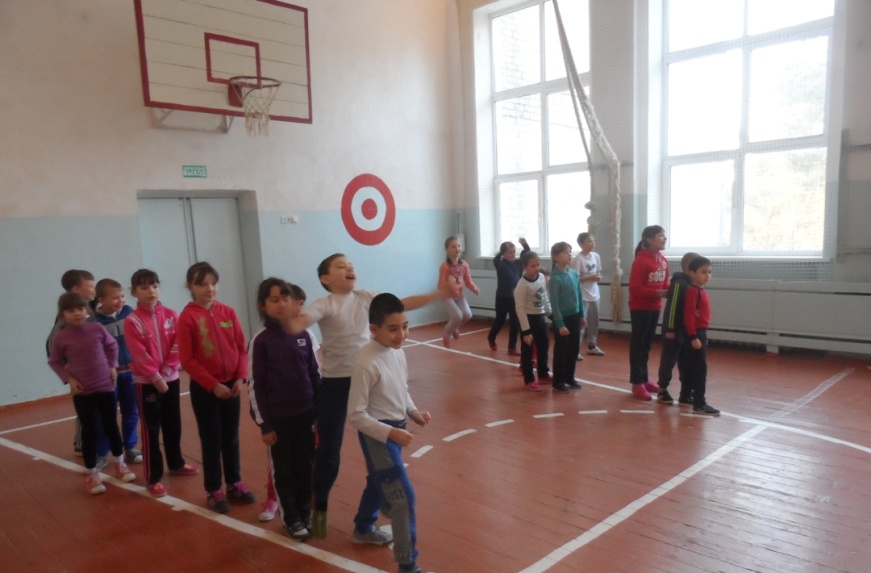 Информационно-консультативная работа
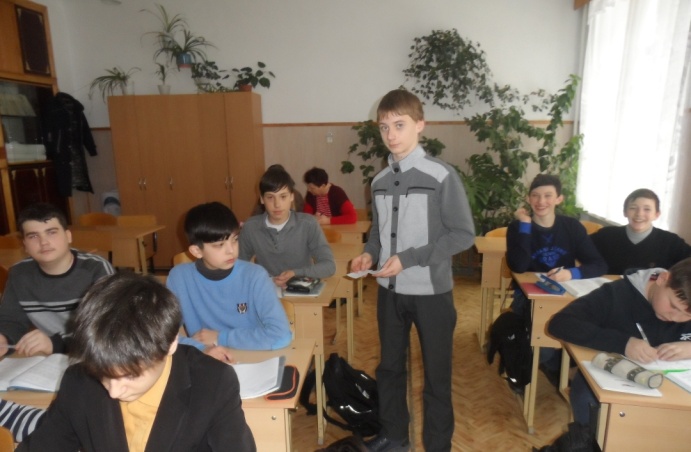 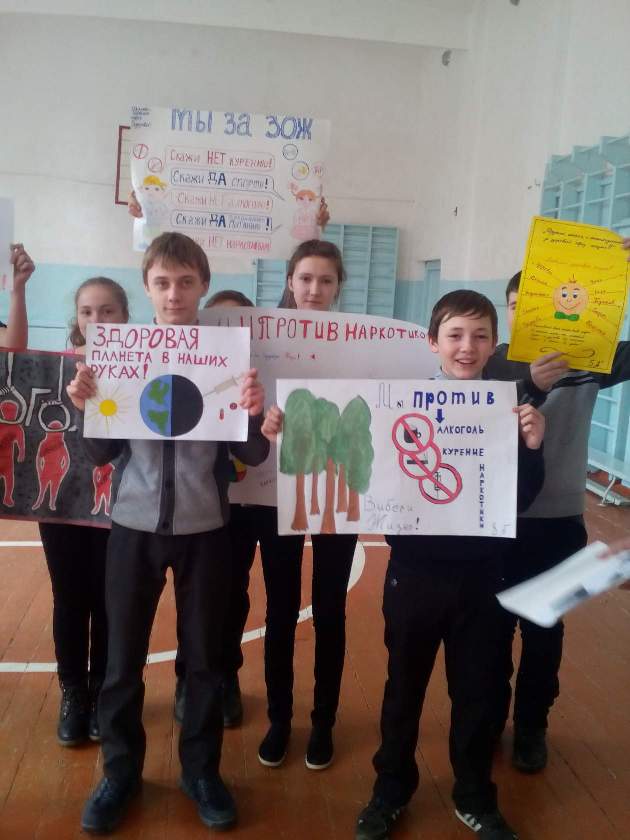 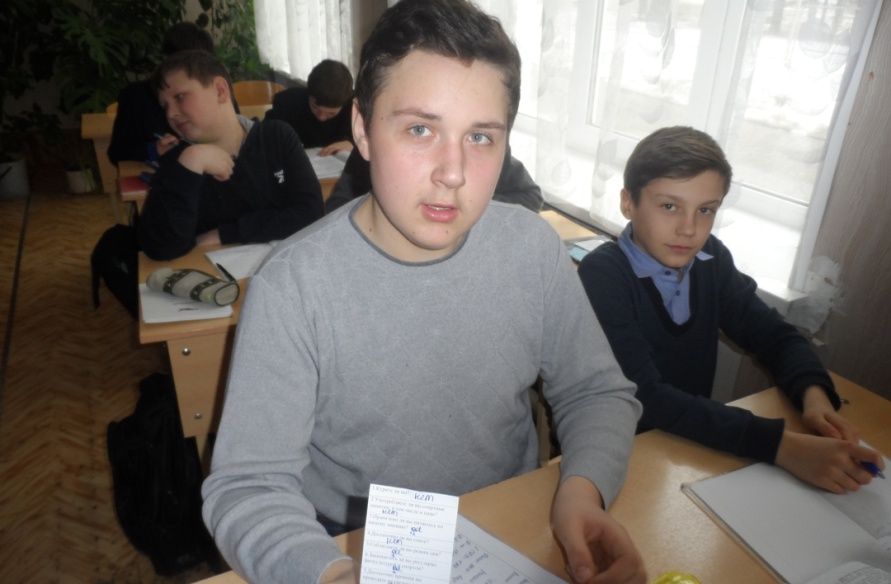 Немного о себе
Плавание
Спортивные игры
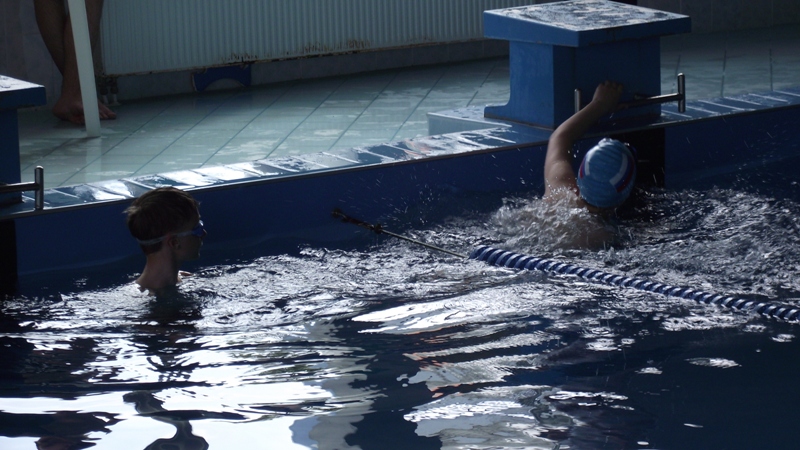 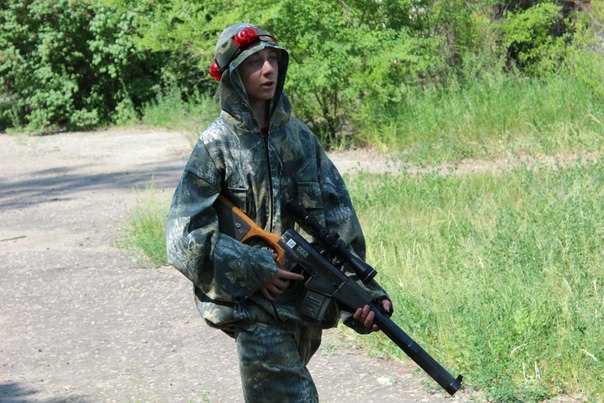 Мои достижения
Спортивные
Школьные
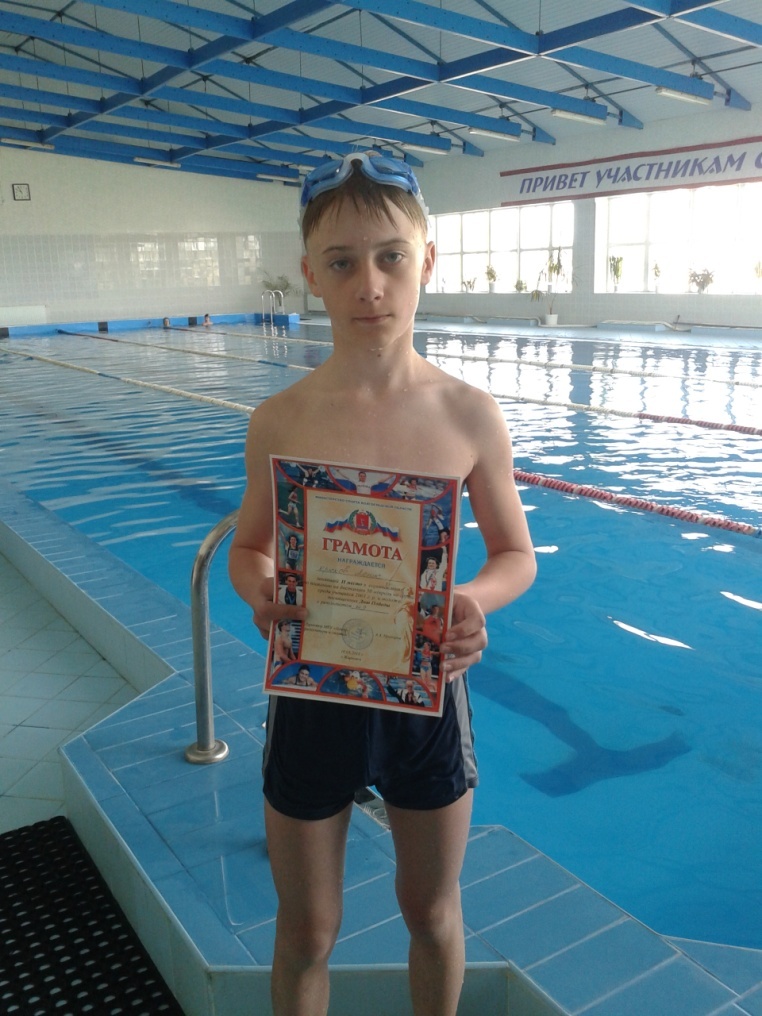 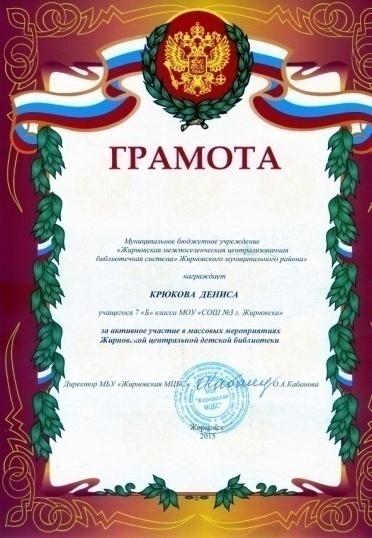 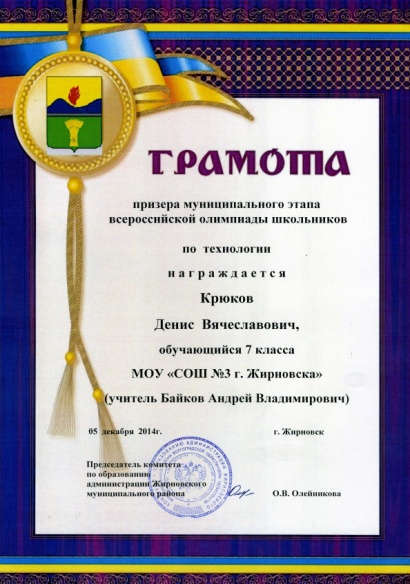 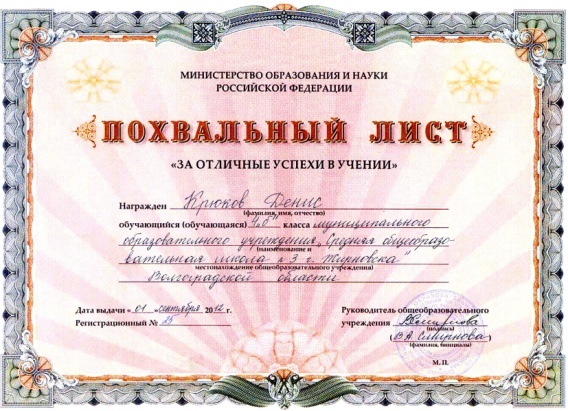 Высоким уровнем работоспособности, здоровья и долголетия будет обладать тот, кто придерживается требований здорового образа жизни.
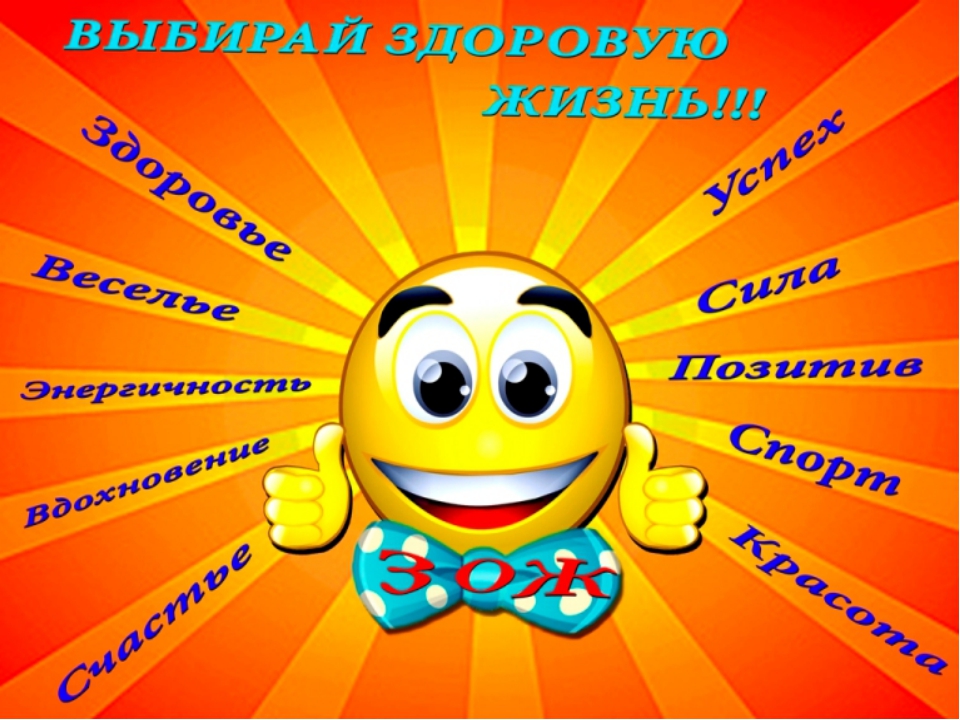 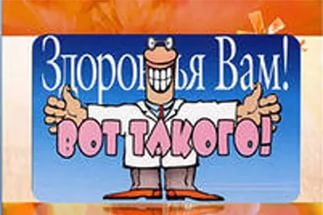